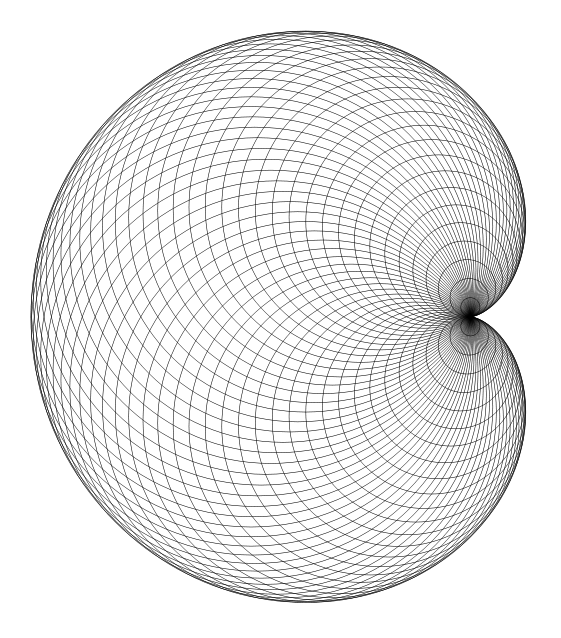 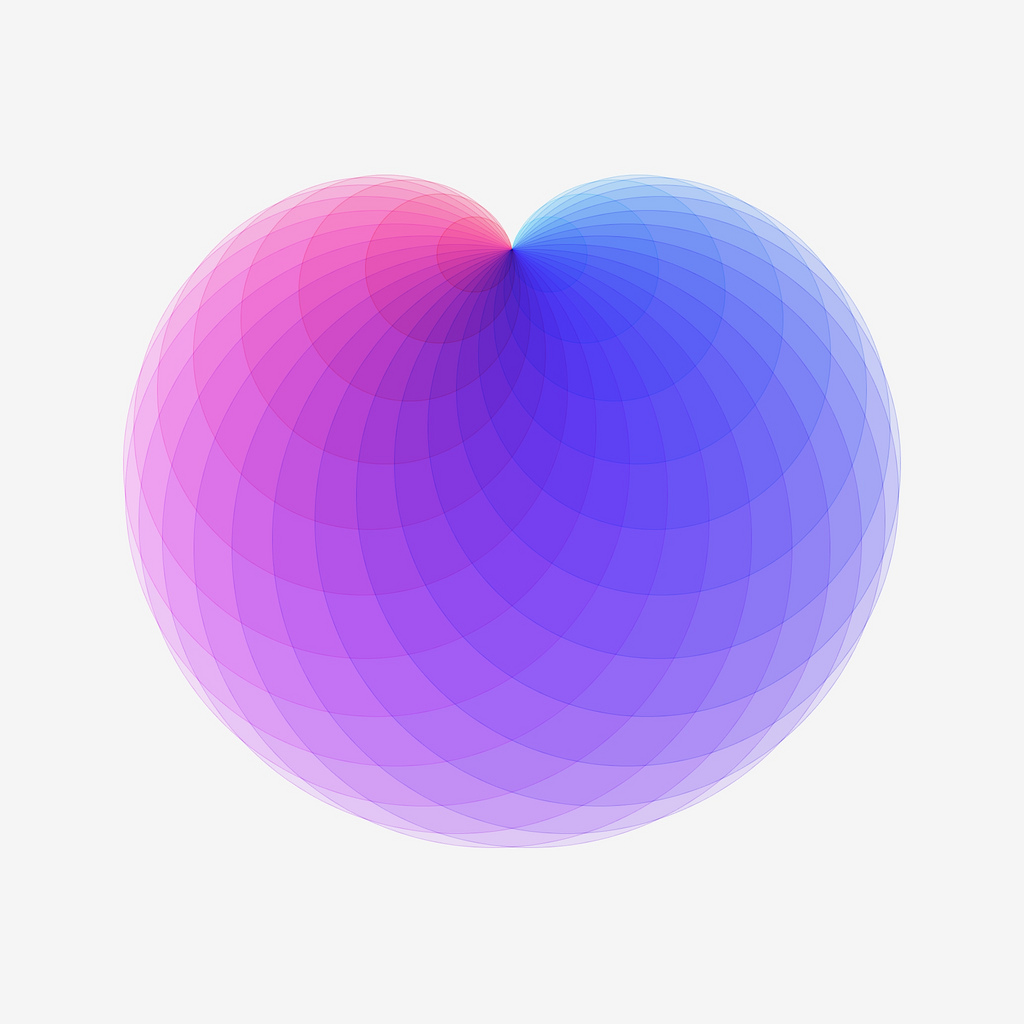 Drawing a cardioid
Cardioid curve given as an envelope of circles. Author: RDBury
[Speaker Notes: Font: Arial Rounded MT Bold]
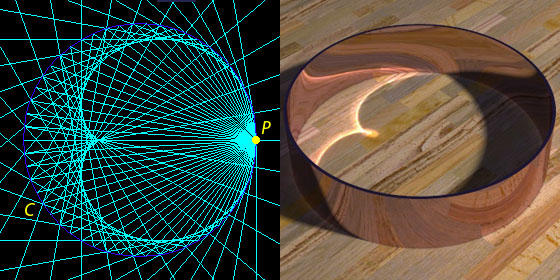 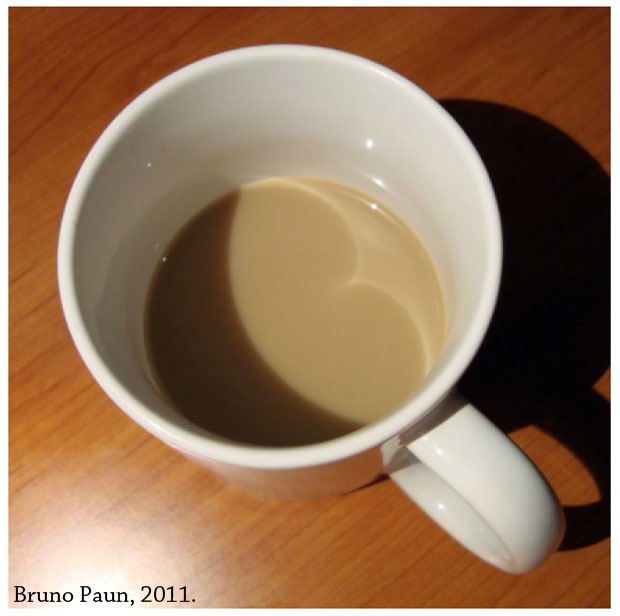 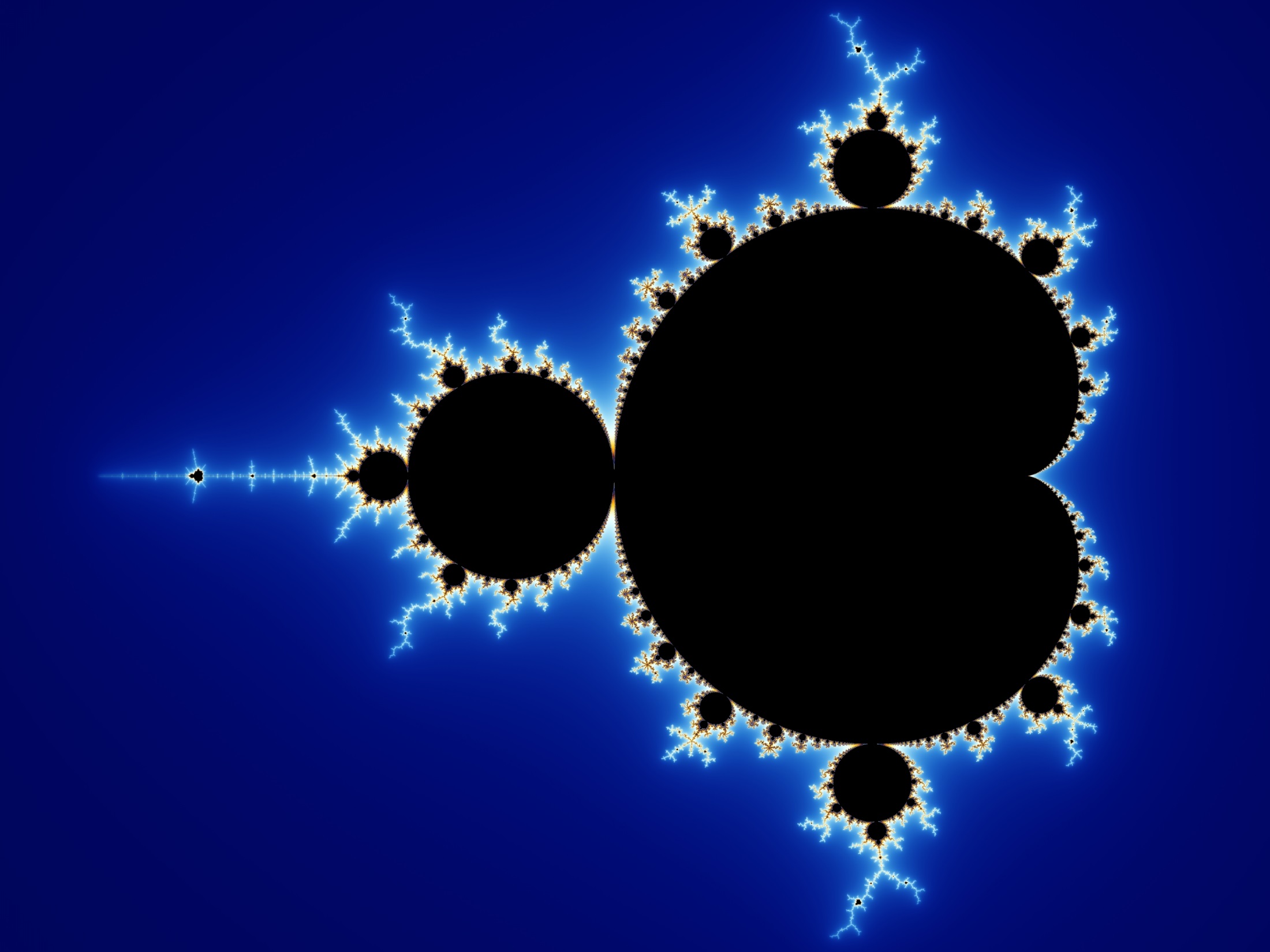 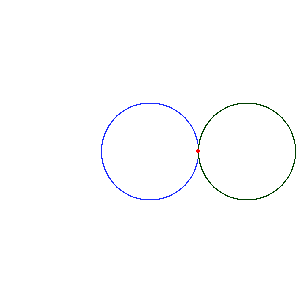 Cardioid gif. Author: Wojciech Swiderski
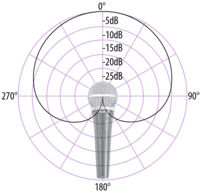 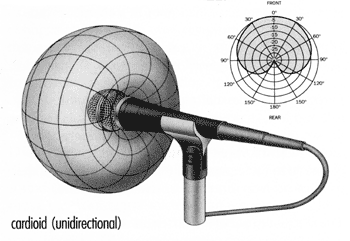 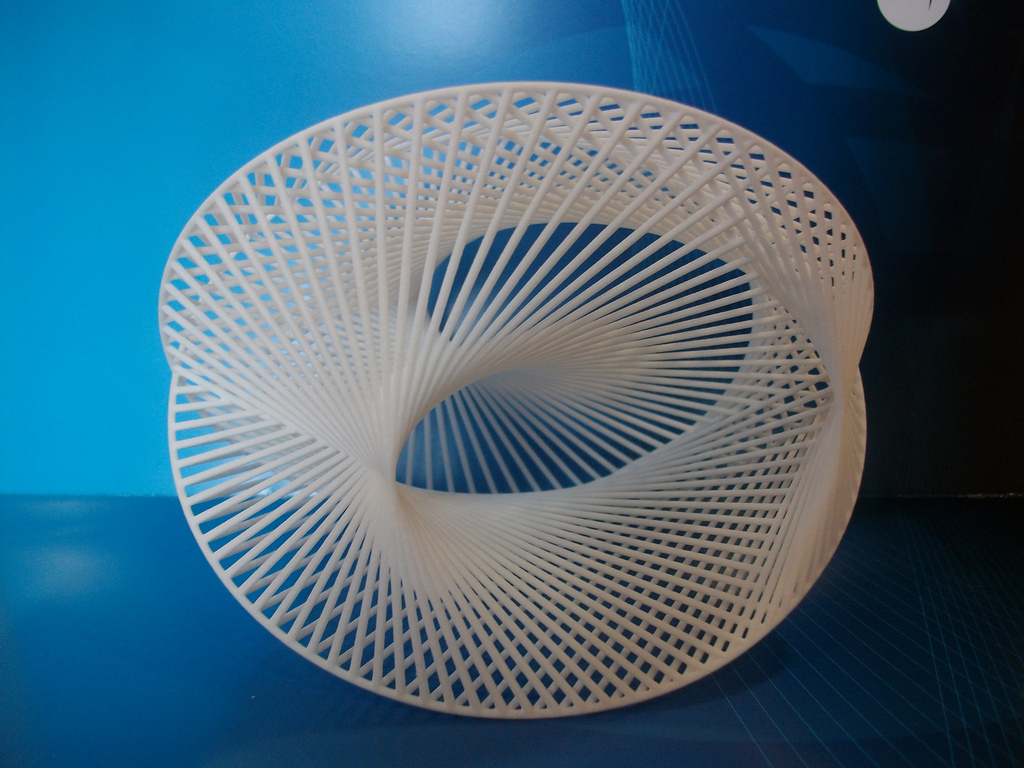 3D printed Spatial Cardioid Formlabs 3, by fdecomite.
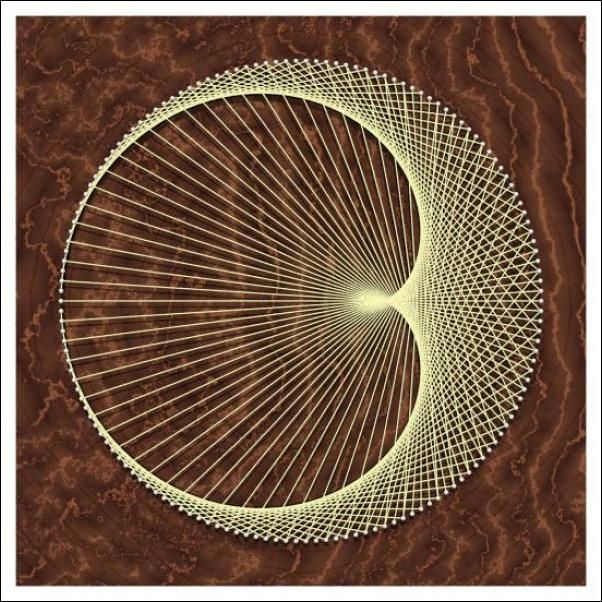 http://demonstrations.wolfram.com/GeneratingACardioidVIIJoiningPointsOnACircle/
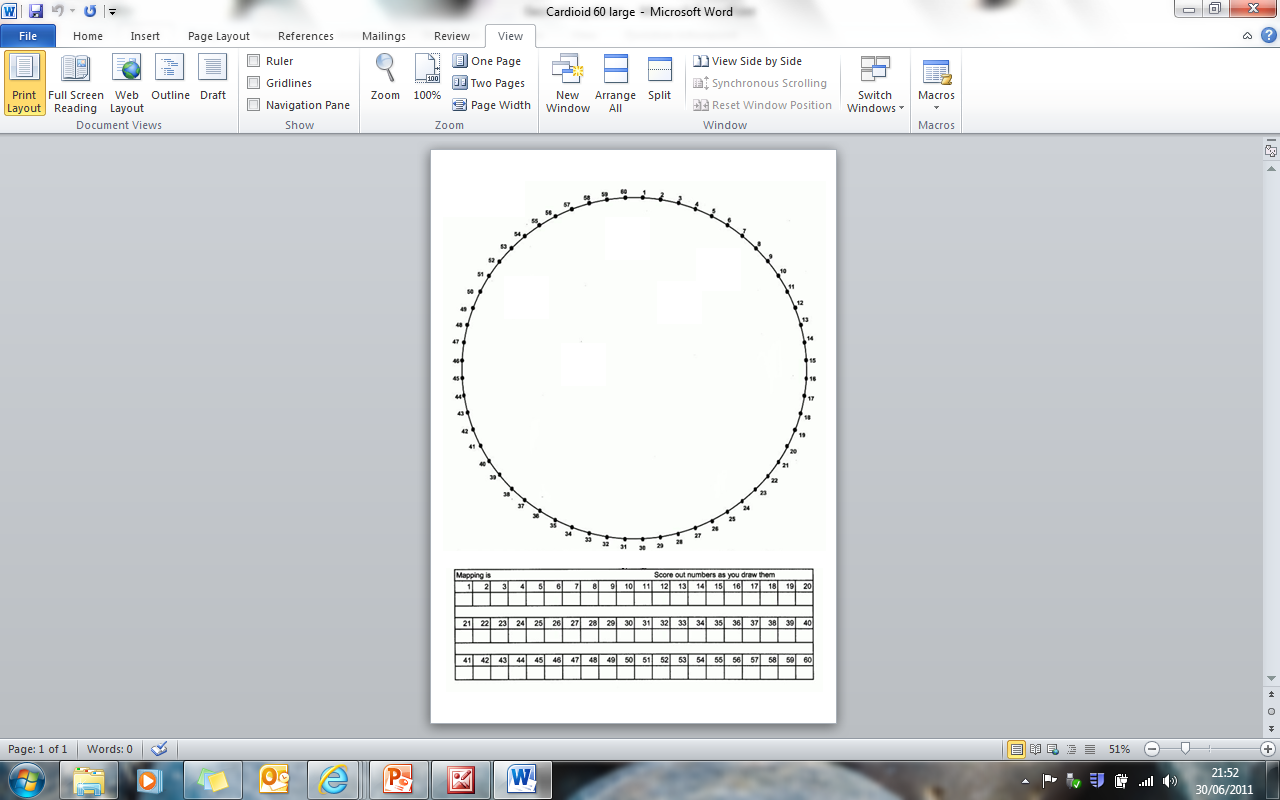 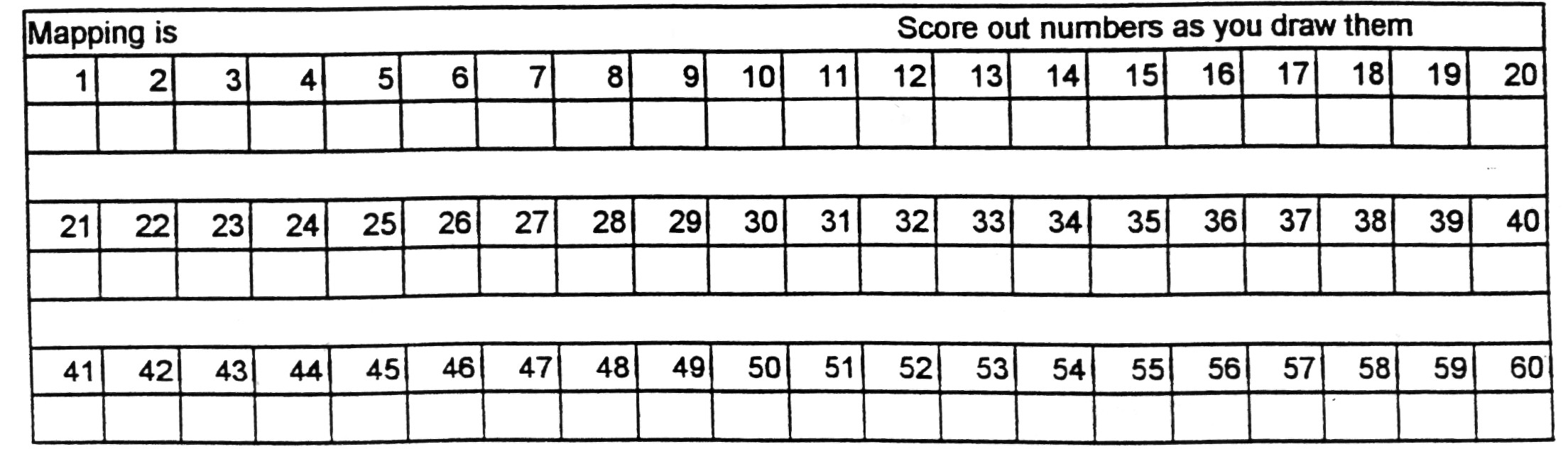 n è 2n (mod 60)
2
4
6
8
10
12
14
2
4
6
8
10
12
14
16
18
20
22
24
26
28
30
32
34
36
38
40
42
44
46
48
50
52
54
56
58
60
2
4
6
8
10
12
14
16
18
20
22
24
26
28
30
32
34
36
38
40
42
44
46
48
50
52
54
56
58
60
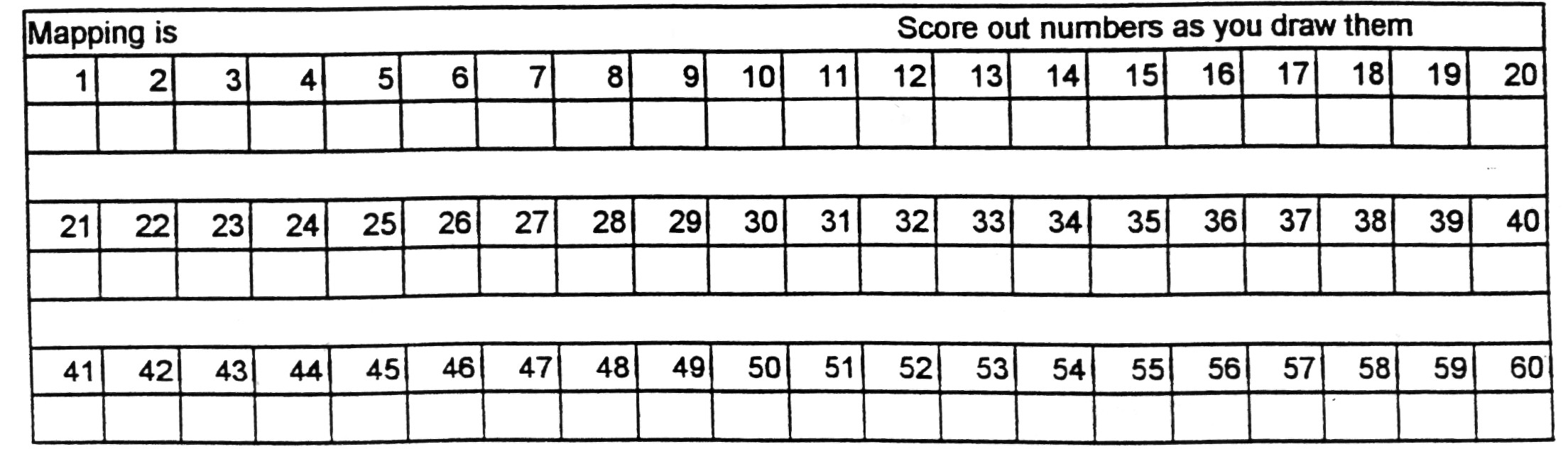 n è 2n (mod 60)
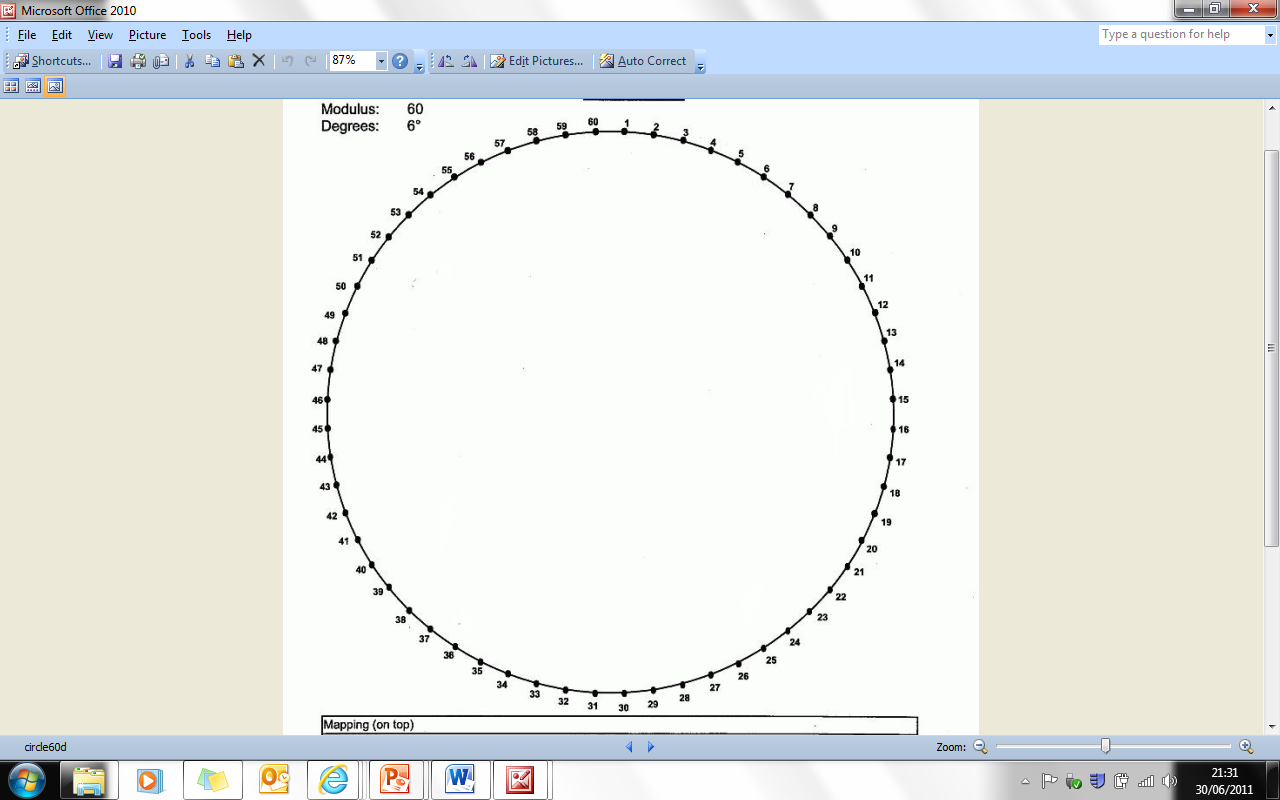 2
4
6
8
10
12
14
16
18
20
22
24
26
28
30
32
34
36
38
40
42
44
46
48
50
52
54
56
58
60
2
4
6
8
10
12
14
16
18
20
22
24
26
28
30
32
34
36
38
40
42
44
46
48
50
52
54
56
58
60
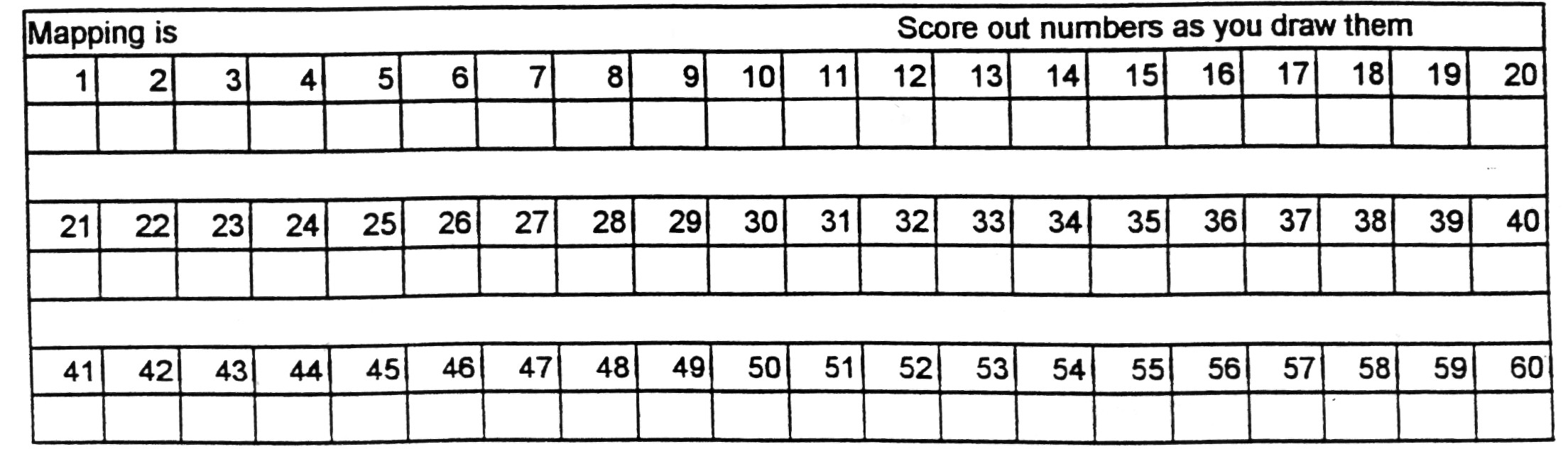 n è 2n (mod 60)
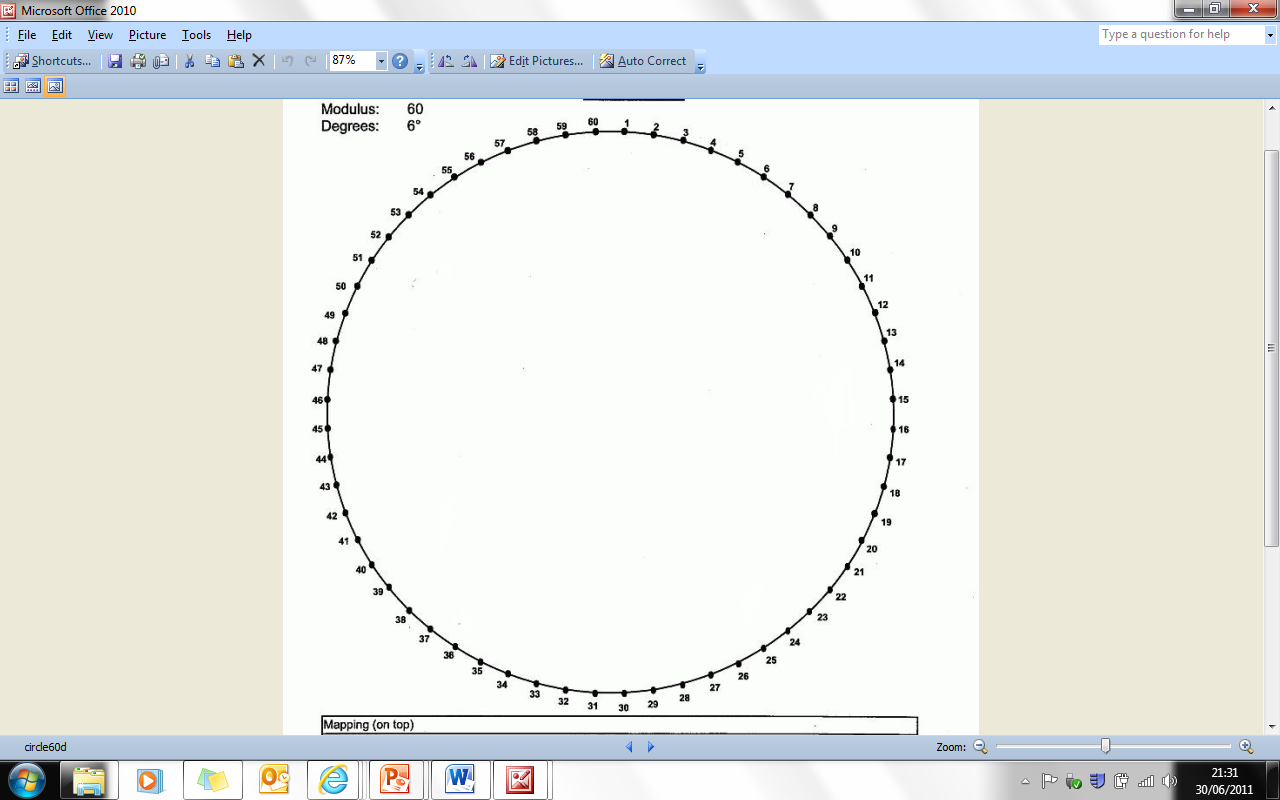 2
4
6
8
10
12
14
16
18
20
22
24
26
28
30
32
34
36
38
40
42
44
46
48
50
52
54
56
58
60
2
4
6
8
10
12
14
16
18
20
22
24
26
28
30
32
34
36
38
40
42
44
46
48
50
52
54
56
58
60
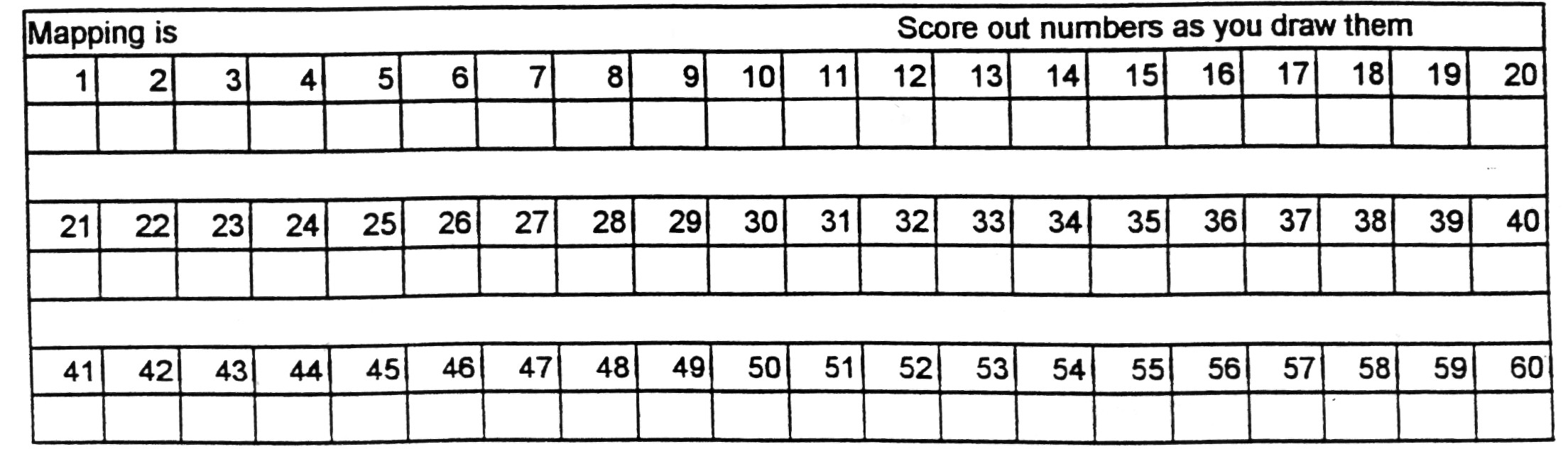 n è 2n (mod 60)
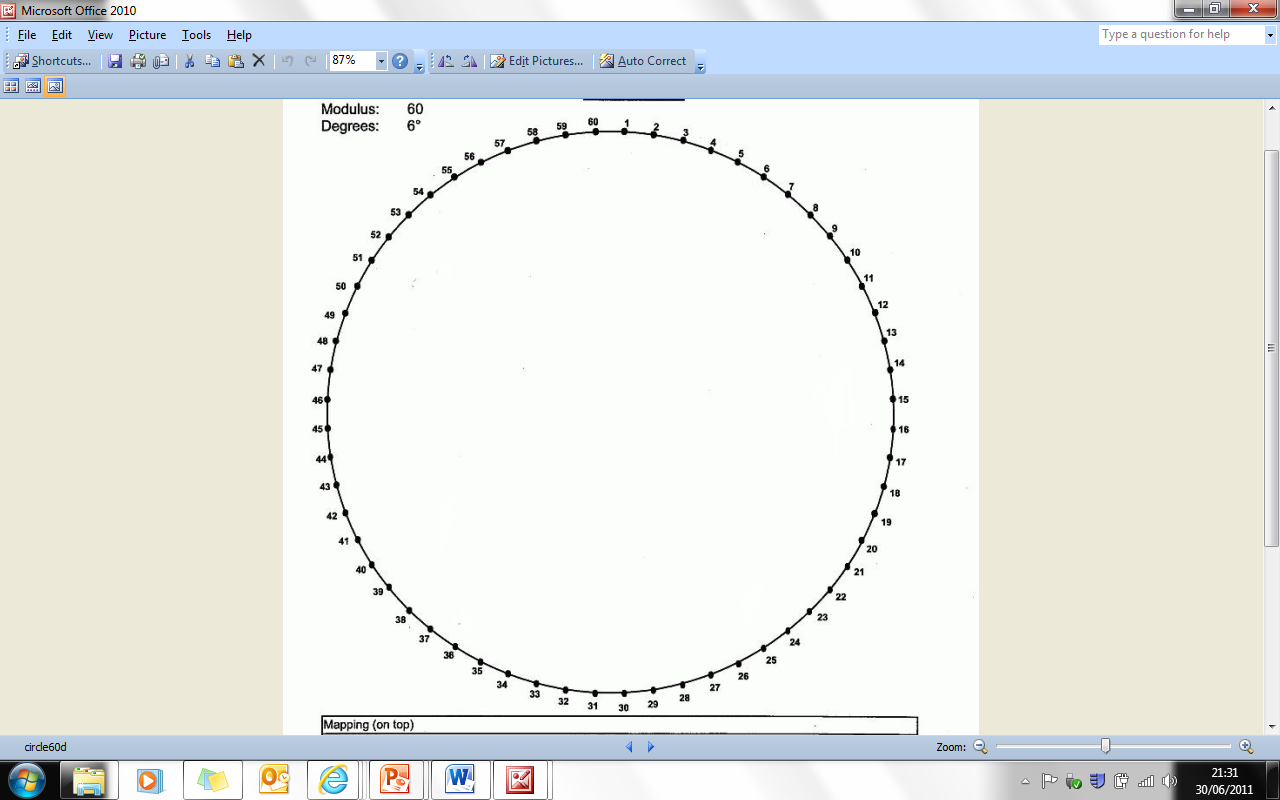 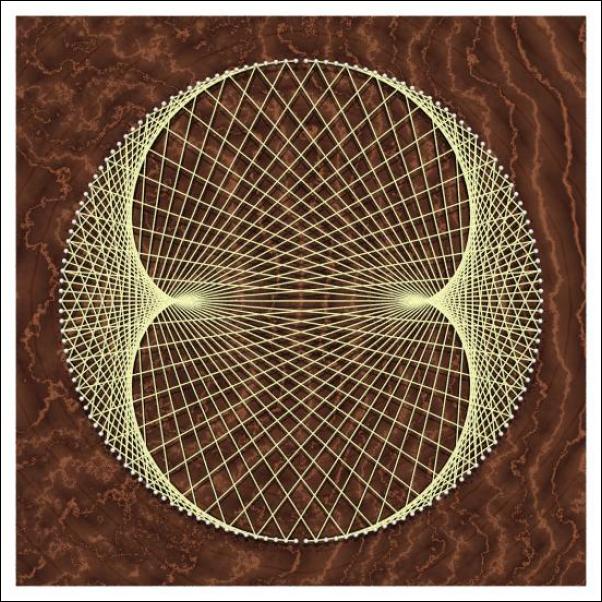 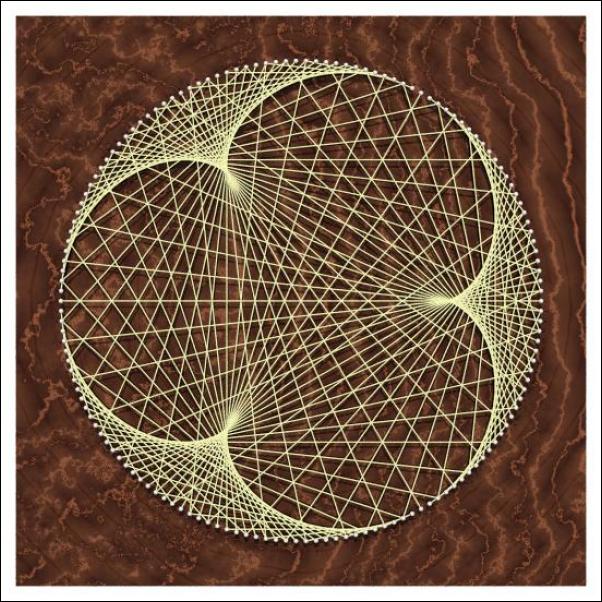 Epicycloid of Cremona
Nephroid
What happens if we carry on…?
http://www.antiprism.com/album/865_string_art/string1_1_Lrg.jpg.0.html